Lumea Laserelor
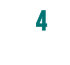 Diferențele laser
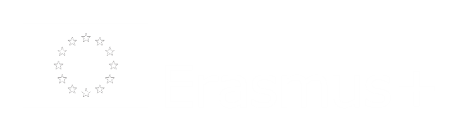 1
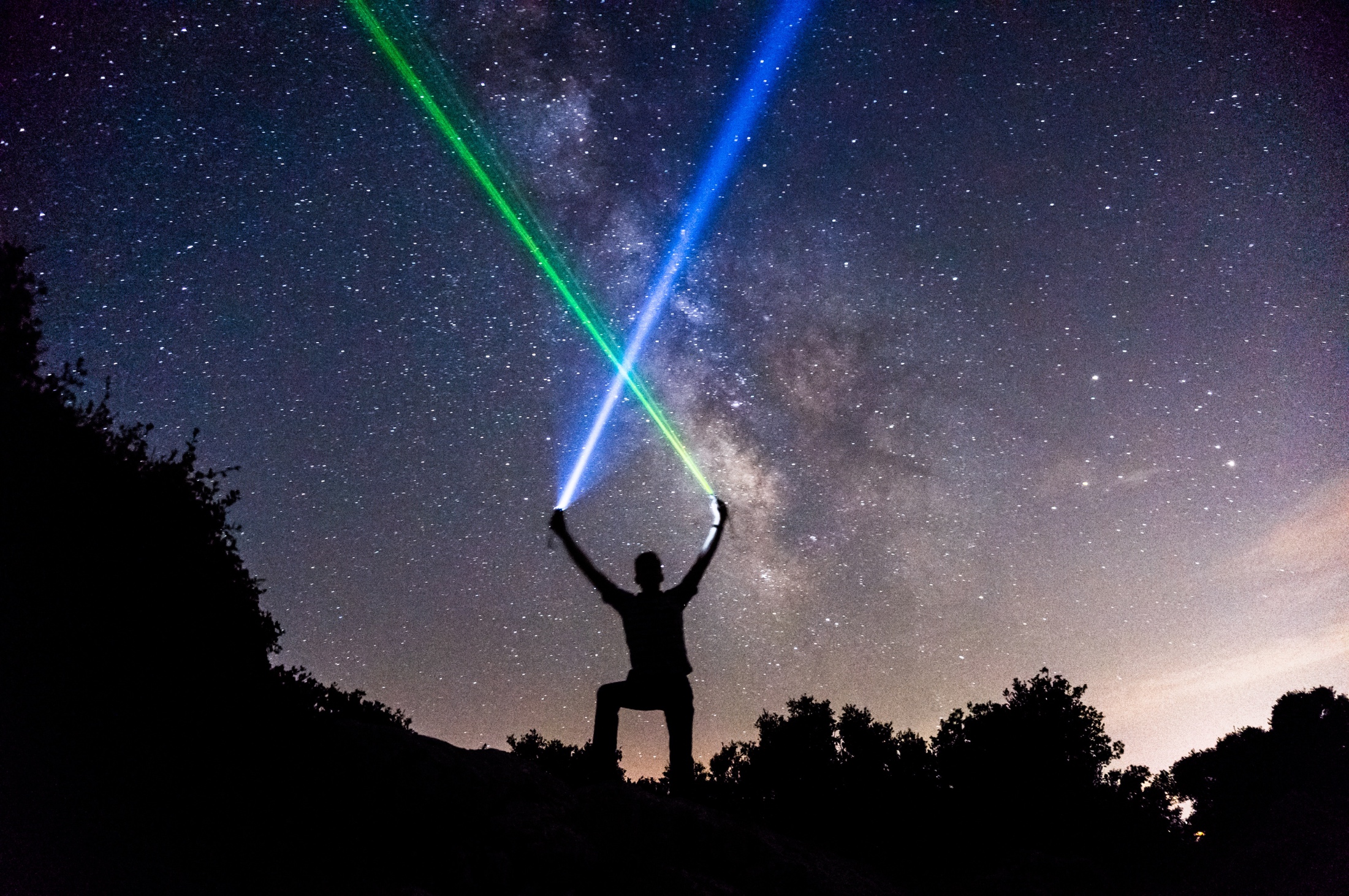 Diferențele laser
Lasers are more than just powerful flashlights.
2
Diferențele Laser
Incepe cu o lumină slabă si continuă să adauge din ce in ce mai multa energie asa ca valurile de lumina devin mai concentrate.
x
x
Diferențele Laser
Laser: toate razele de lumină au aceeași lungime de undă. Acesta face ca lumina laserului să aibă o concentrație mare de energie
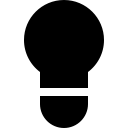 x
x
4
?
Bună treabă!
Treci mai departe la umătorul punct: 
Cum funcționează laserul?
Vezi componentele laserului roșu!
5